Remove from 2nd floor storage area  in parking structure and into elevator.  Unit is on rolling dolly.
Move into elevator from 2nd floor parking structure lot.
Move to appropriate area to set up.
Remove white pole lifts and remove exterior wrap.
Remove first tarp (bottom of tent). Unfold and place on ground lengthwise with black velcro at each end.
With floor tarp in place, move tent into center of bottom tarp.
Rotate tent so fluorescent tabs line up with entrance/exit door openings.
Unloosen belly strap.
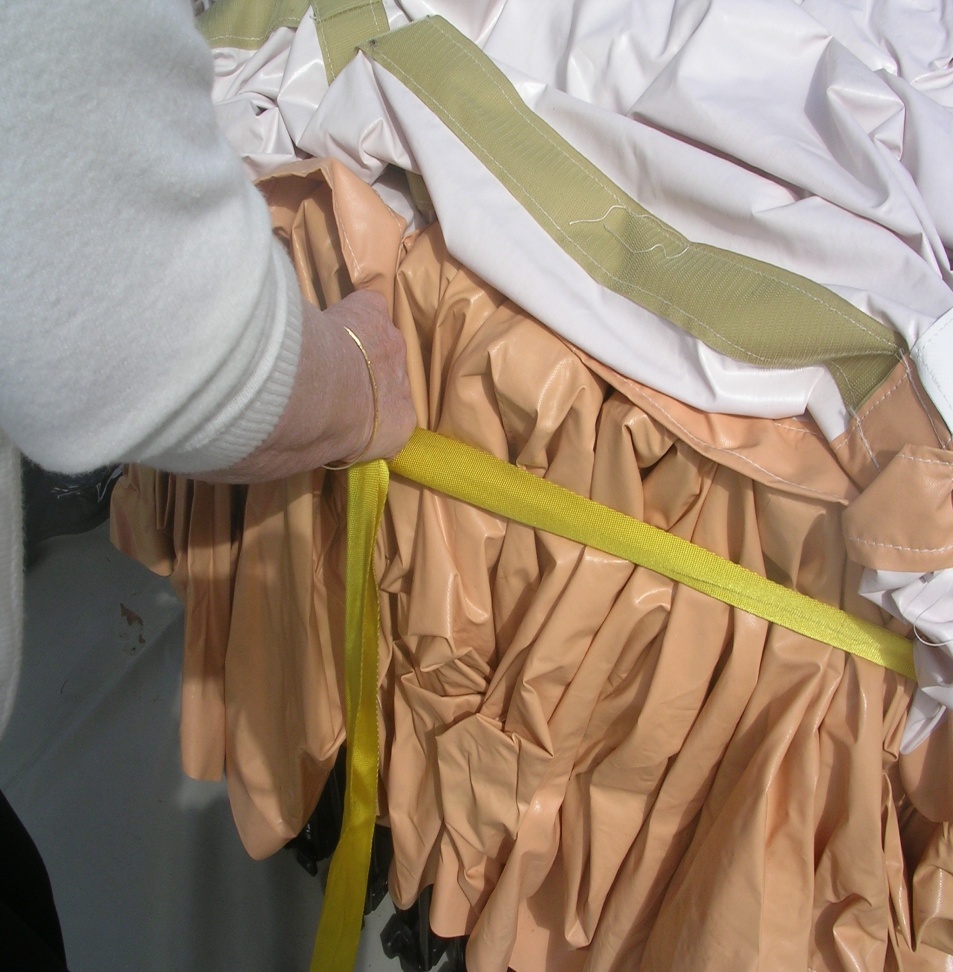 Loosen yellow belly strap and pull corners to four corners of tarp.
Gently take the curtains and drape over the sides of the tent.  Note yellow fluorescent marker that is at top of center opening.
Red strap indicates clip for corner.  Align corners to prepare to raise tent.
Insert lifting poles at both ends, have each person push up while other members clip outside corners to bottom tarp.  Adding extra people to PUSH UP from inside helps considerably.
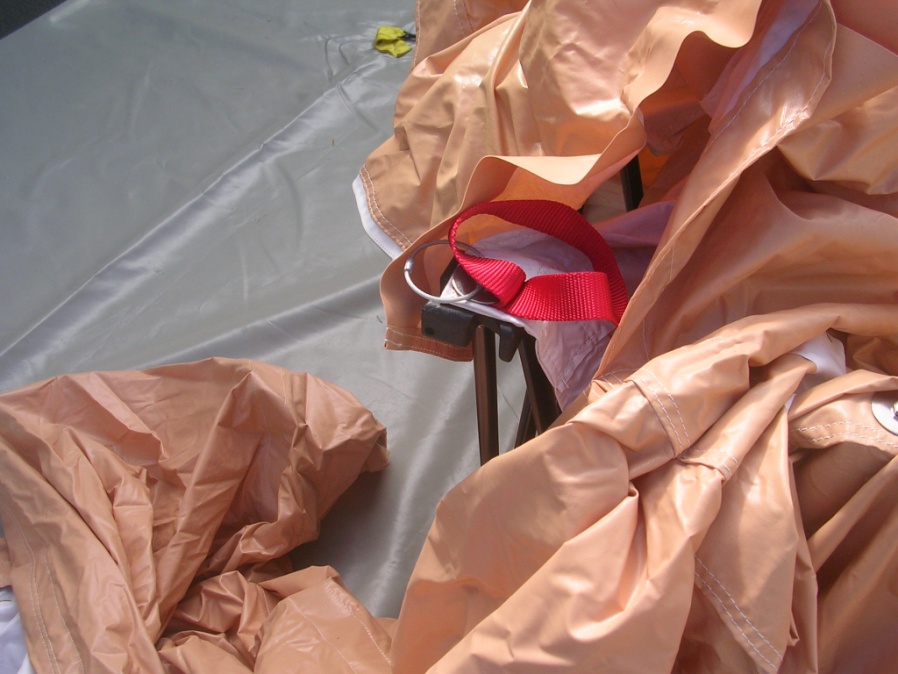 With tent raised, lock interior clipsto yellow tabs on floor tarp & clip interior side tabs together.
Fully set up; note clips on floor tarp, curtains can pull back with velcro straps, windows also raise up or down with velcro.
To take down, station people at 4 corners, unclip interior & exterior clips, then gently glide tent and compress. Tent will collapse easily.
Compress all four corners to center, apply yellow belly band tightly.
Place dolly under exterior wrap first, then lift tent unit onto dolly.
Close up sides, using velcro to seal sides and top.
Close up exterior wrap, tighten black exterior straps.
Tighten exterior straps, insert lifting poles under straps.
Return to storage unit.